Marketing Team
The Marketing Team:
Designs and Distributes the Event Watch
Designs and Distributes the Newsletter
ADD PICTURES /ACCOMPLISHMENTS
ADD QUOTES, “Being a part of the Marketing Team has…..
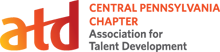